My Best Friend:Marissa  Soza
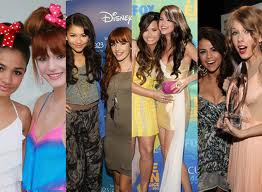 Written by Emma McLarty
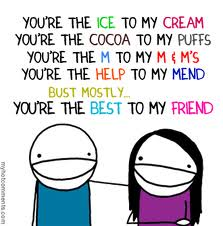 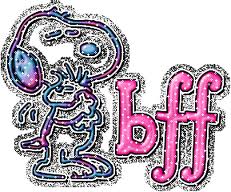 If my best friend were a car she would be an VW Bug, because she is cute like me!
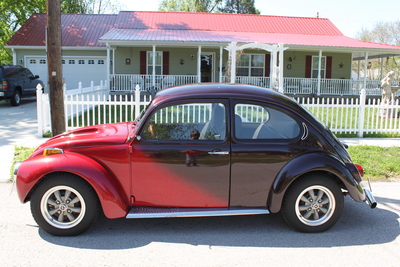 If my best friend were a soft drink she would be a 7 up, because it makes her laugh.
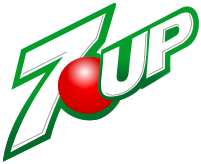 If my best friend were a zoo animal she would be a tiger, because she can be very sneaky.
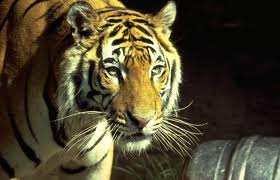 If my best friend were a song she would be “Baby,” because she loves Justin Bieber songs and his voice.
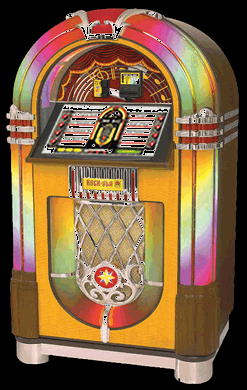 If my best friend were a candy, she would be a Pixy Stick, because she is sour!
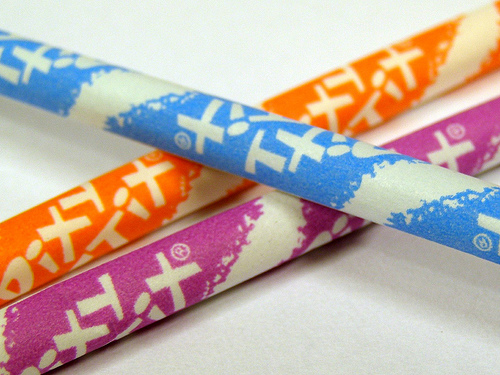